ВОДА – ЭТО  ЖИЗНЬ
МБДОУ № 143 « Золотая  рыбка «
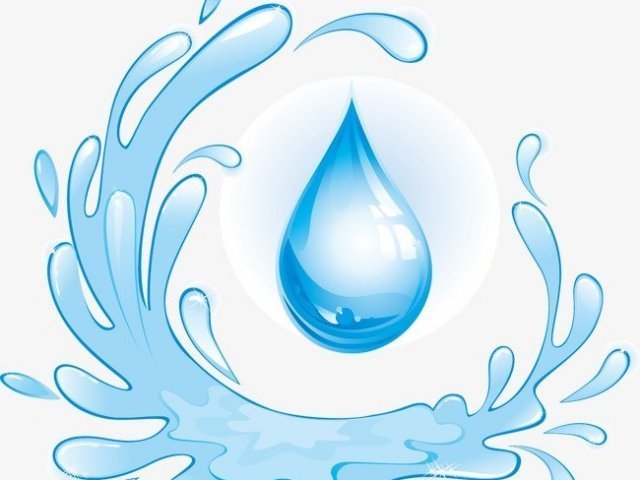 В воде нуждаются все живые организмы без исключения. Вода находится во всём живом и даже неживом. Она может успокаивать и поднимать настроение своими «песнями». Она может быть беззащитной, но в то же время вода обладает сокрушительной силой. Вода уникальна. Она даёт жизнь и лечит. Вода дарит жизнь всем существам на Земле и ее надо беречь.
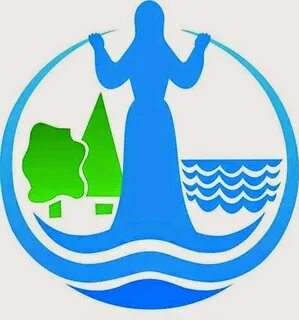 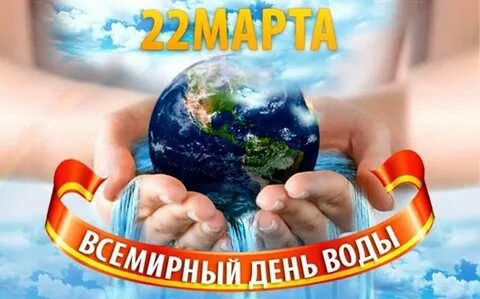 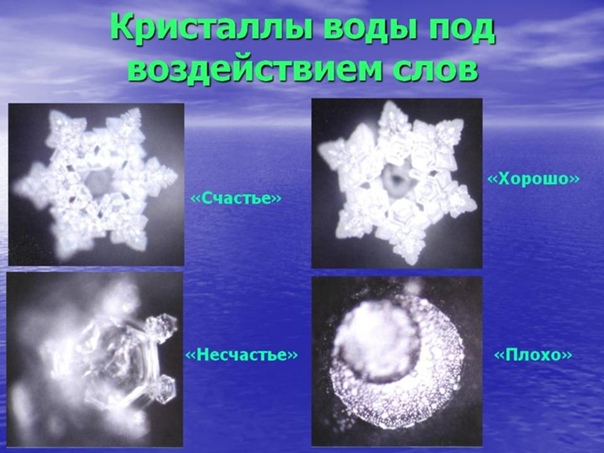 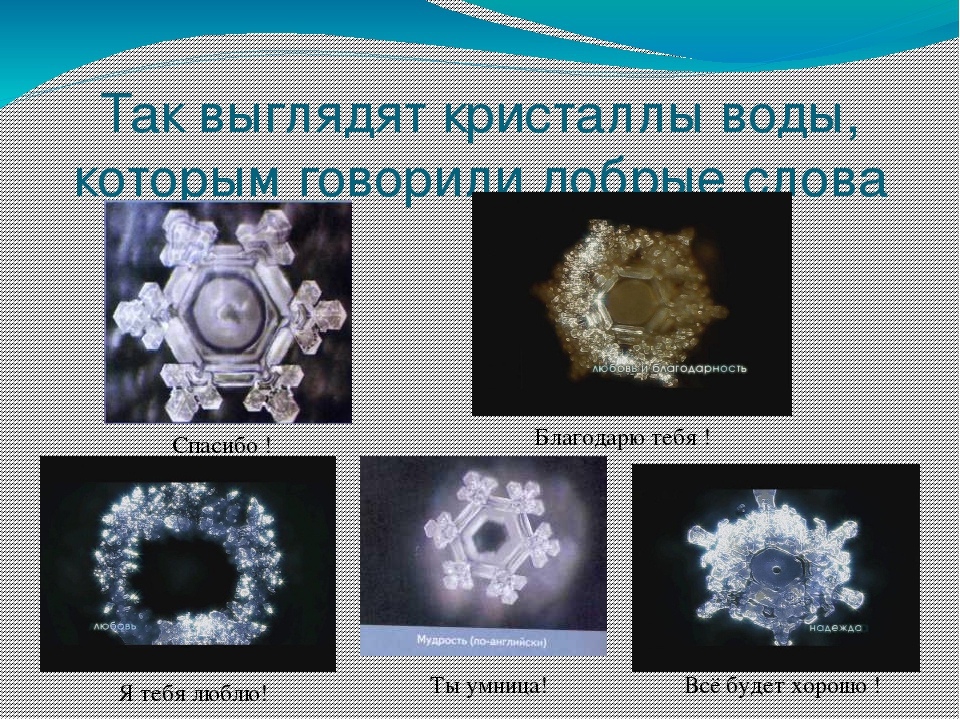 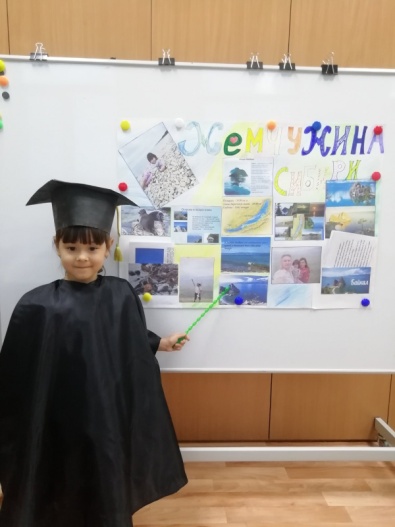 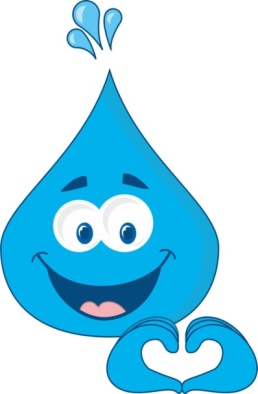 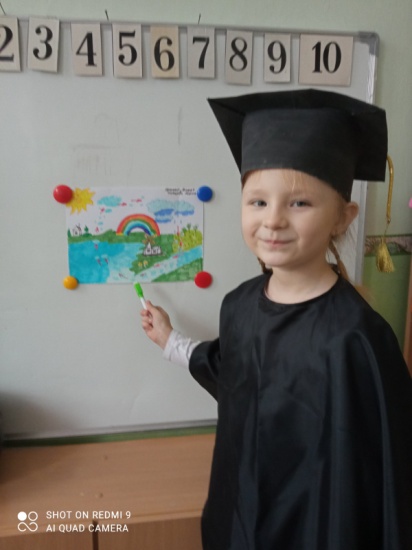 »
Юля Тимофеева 
Проект» Жемчужина  Бурятии «
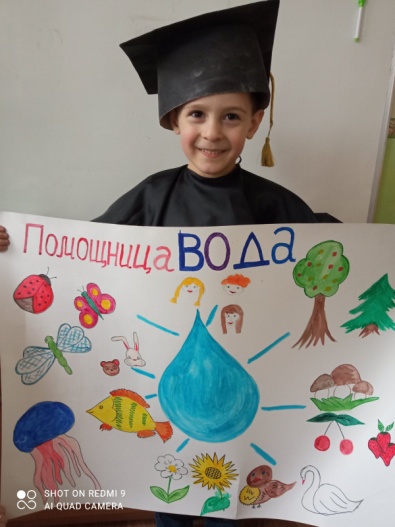 София Усольцева 
Проект « Круговорот воды в природе»
Савелий  Комаров
Проект «Помощница ВОДА»
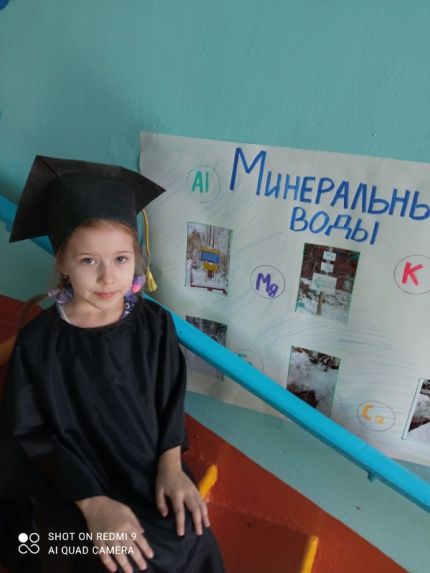 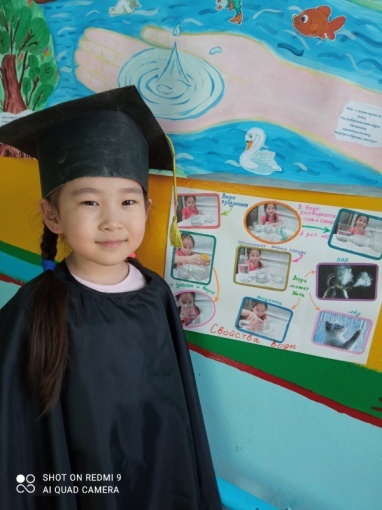 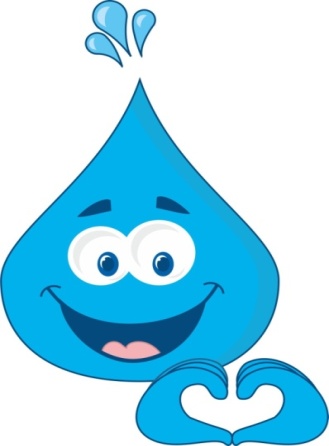 Аксинья Никифорова 
« Минеральные воды»
Арьяна Будаева
Проект « Свойства  Воды»
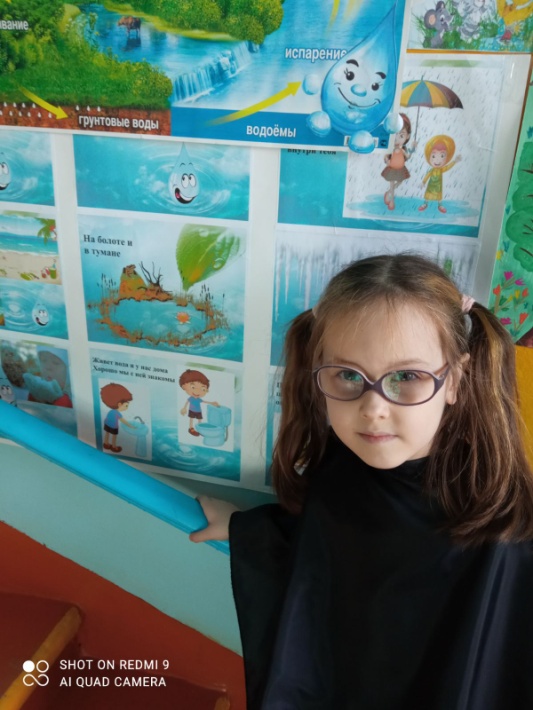 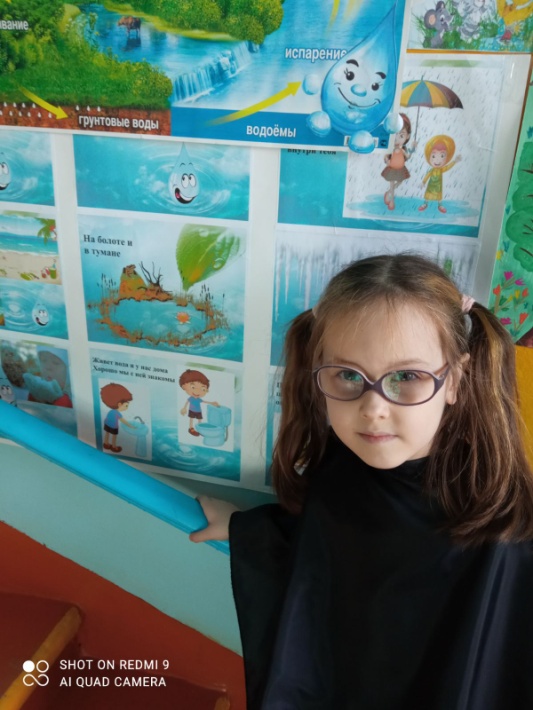 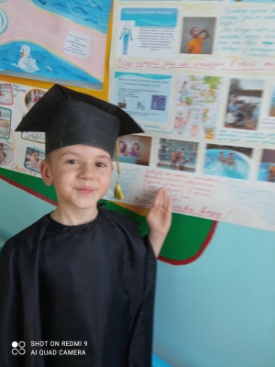 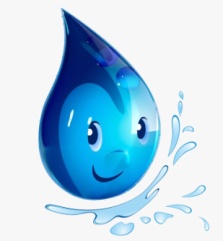 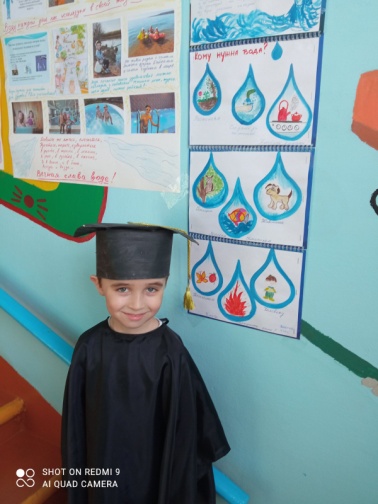 Андрей Калашников
Проект « Значение воды»
Мирослава Бурметова   
Проект « Капелька»
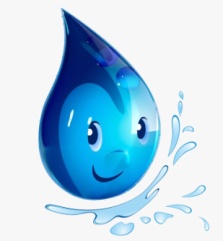 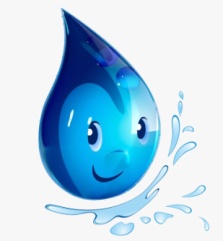 Вадим Черкасов 
Проект» Волшебница вода»
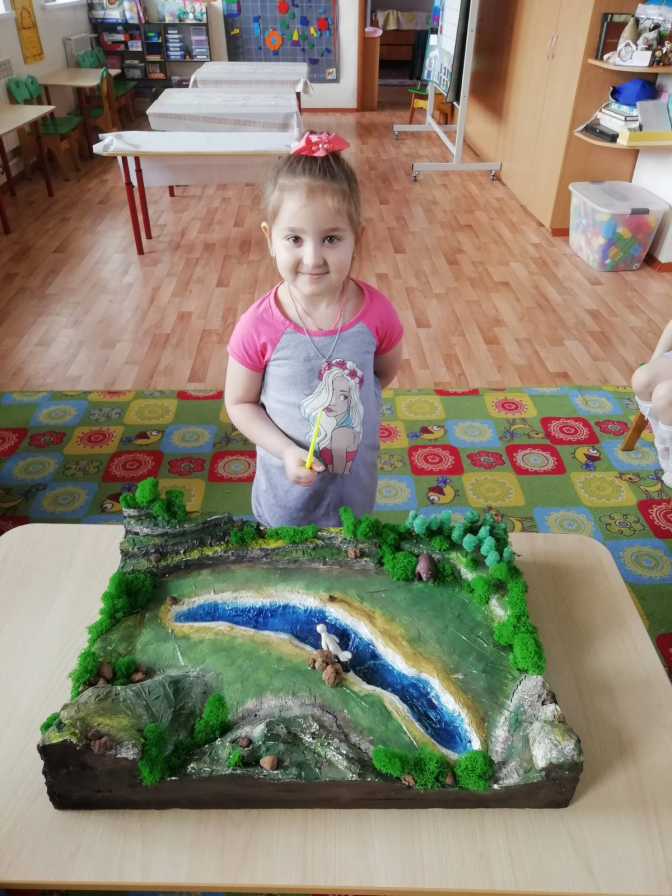 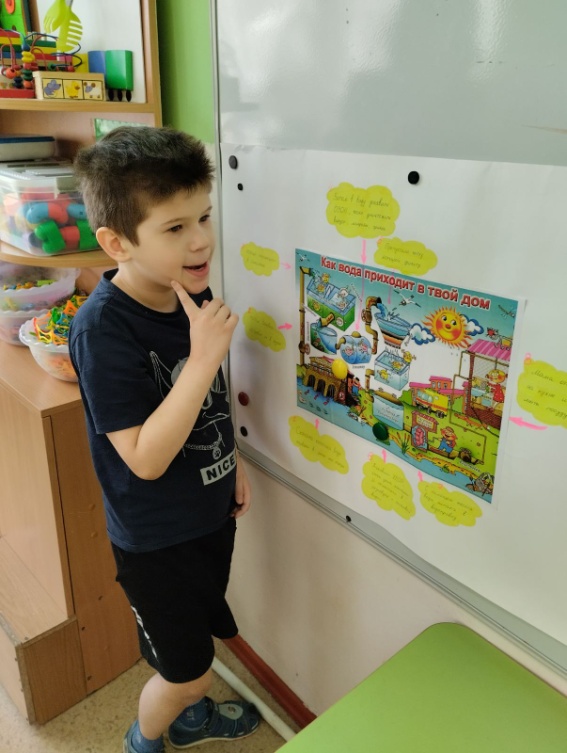 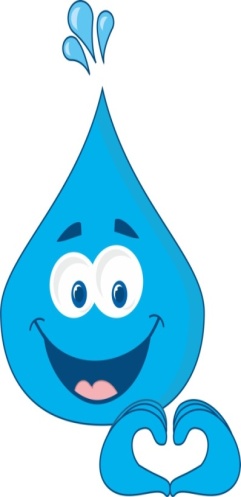 Дима Власов 
Проект « Круговорот воды»
Полина Суранова 
Проект « Макет озера Байкал»
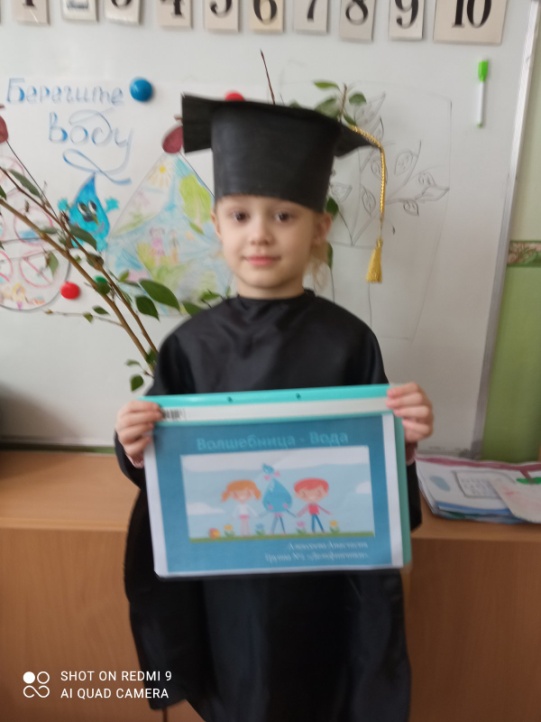 Победители конкурса
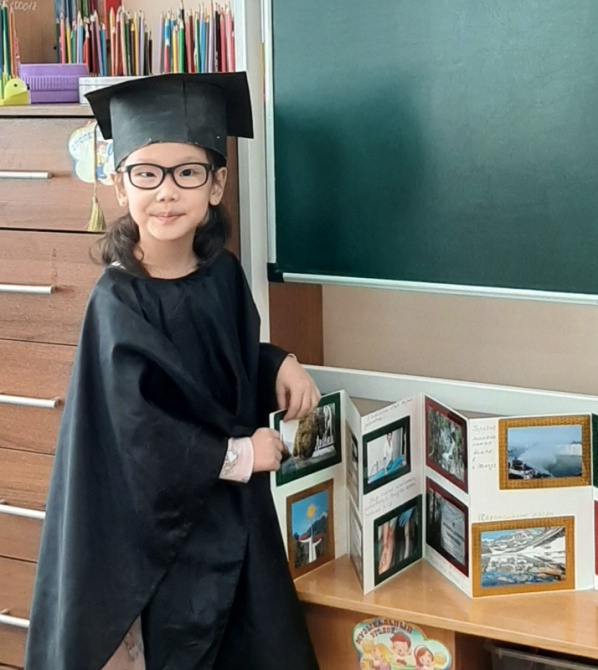 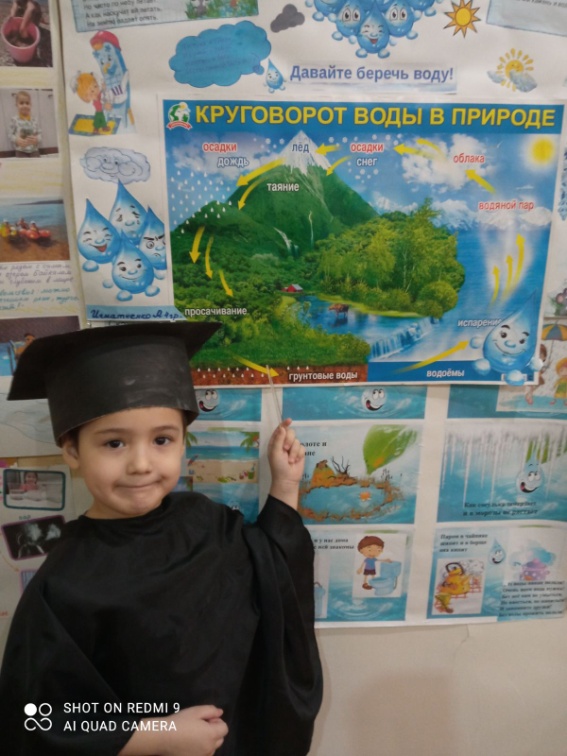 Анастасия Алексеева 
Проект « Волшебница вода»
Алина Сухеева
Проект « Курорт Аршан»
Максим Игнатченко
Проект « Круговорот воды в природе»
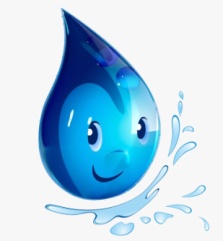 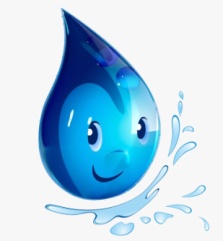 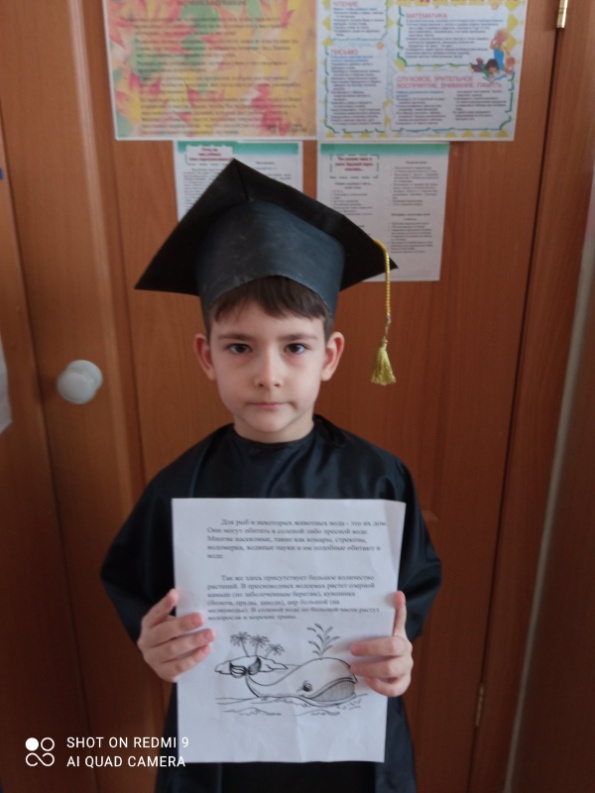 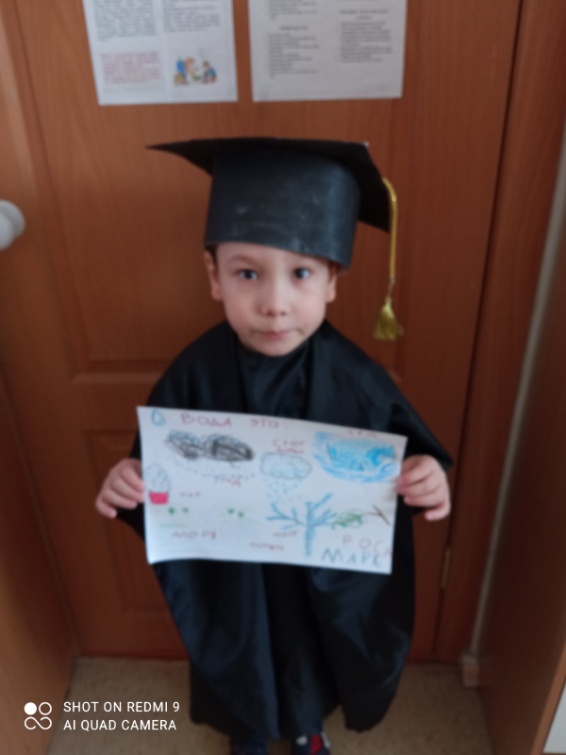 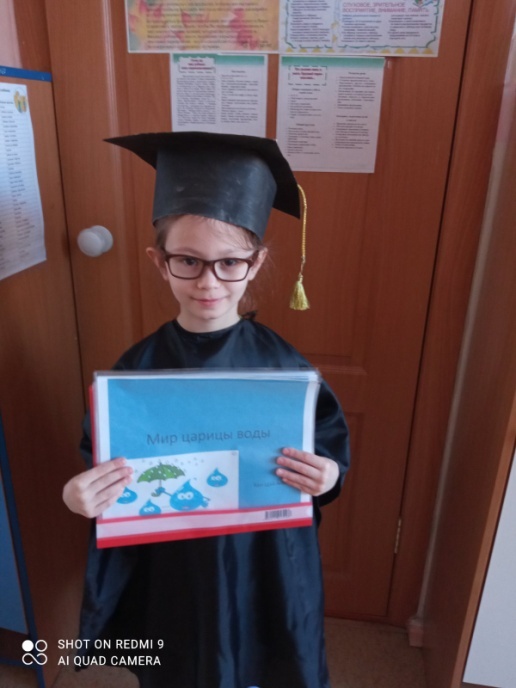 Костя Соловьев
Проект « Мир царицы воды»
Марк Агафонов 
Проект» Состояние воды»
Алиса Хан-Цай
Проект « Волшебная вода»
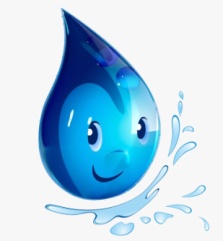 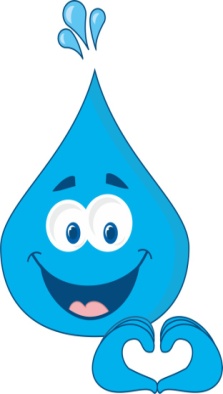 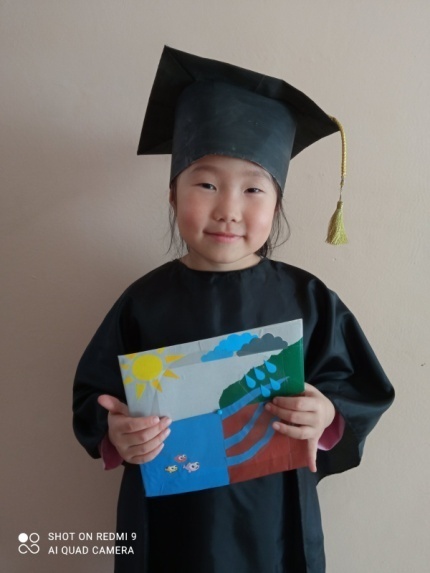 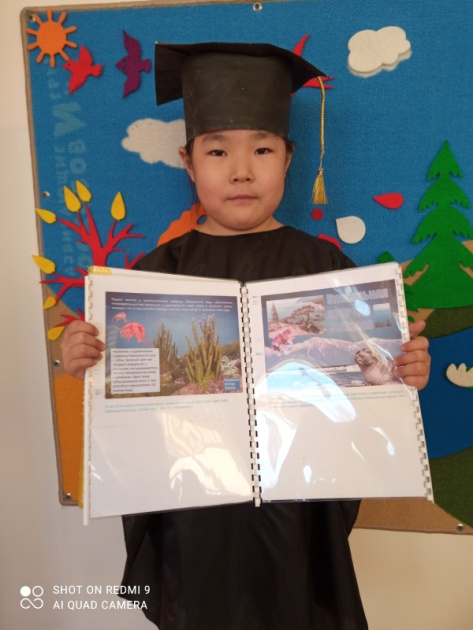 Арьяна Талханова
Проект « Круговорот воды в природе»
Алиса Данчинова 
Проект « Уникальный Байкал»
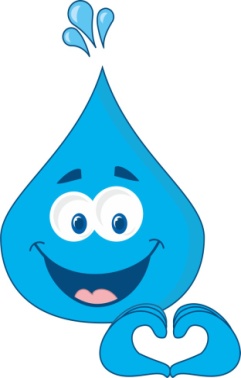 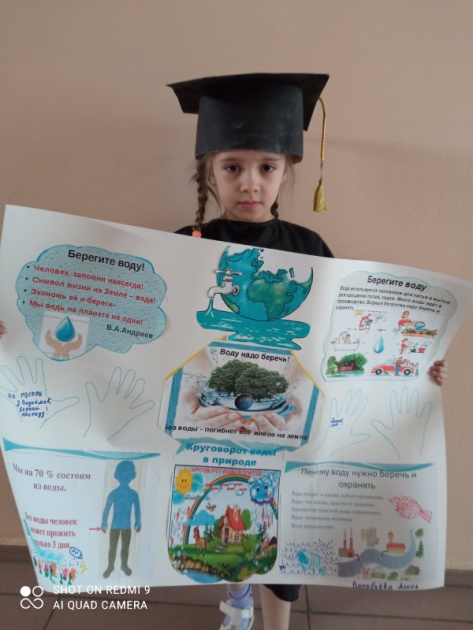 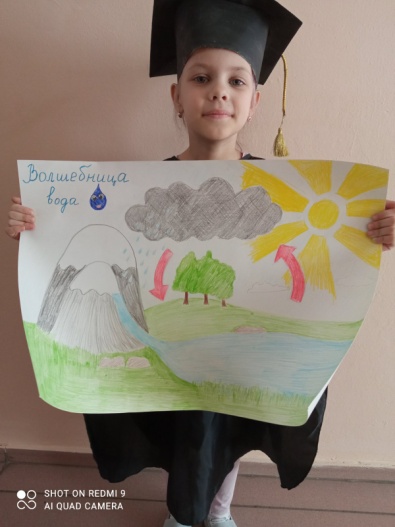 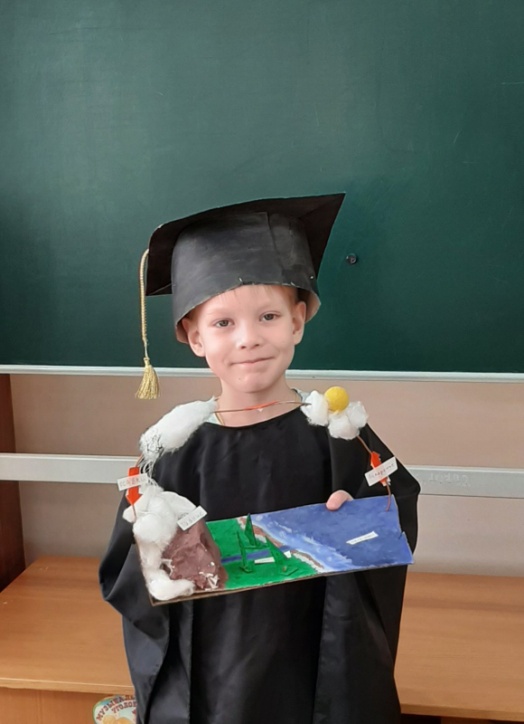 Алиса Богданова 
Проект
«Волшебница  Вода»
Алина  Воробьева 
Проект» Берегите воду»
Илья Воронов
Проект « Круговорот воды в природе»
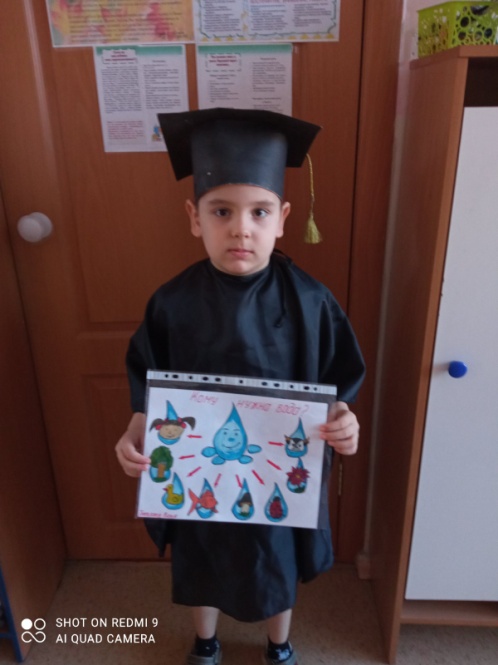 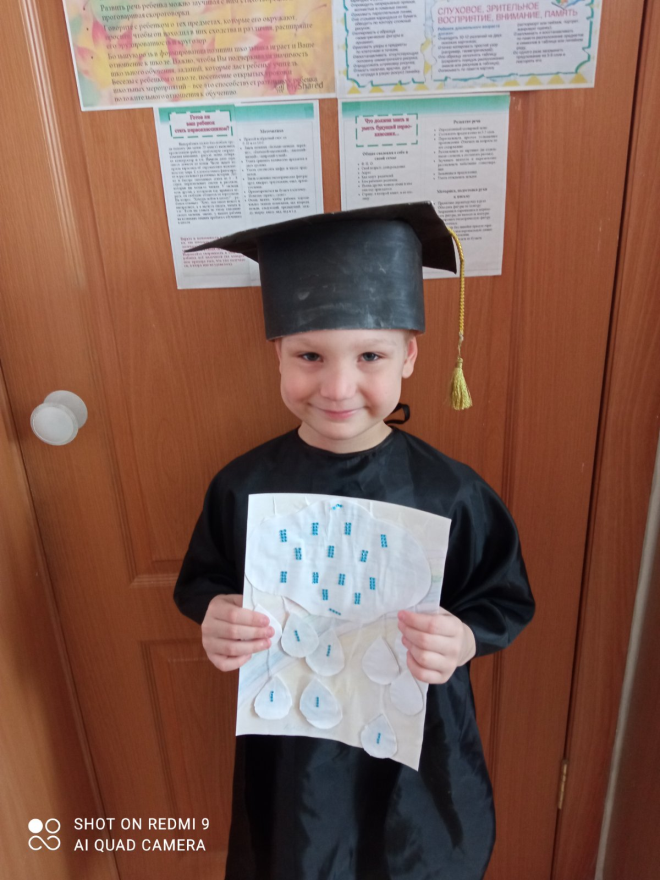 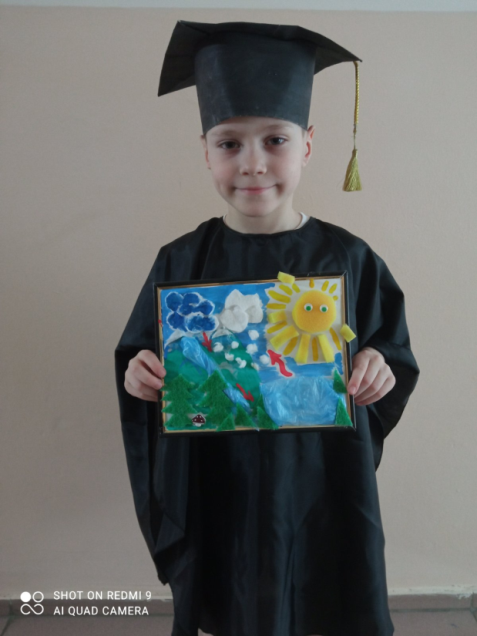 Ваня Третьяков 
Проект « Кому  нужна вода»
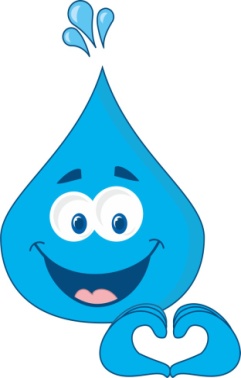 Ваня Басов 
Проект «Дождевая тучка»
Артем Тимко
Проект « Круговорот  воды в природе
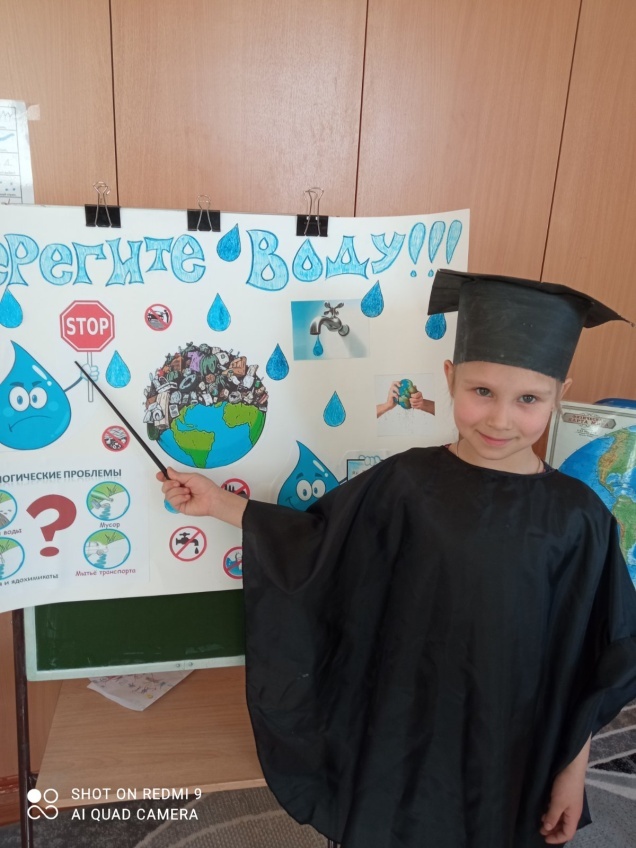 Победители конкурса  проектов
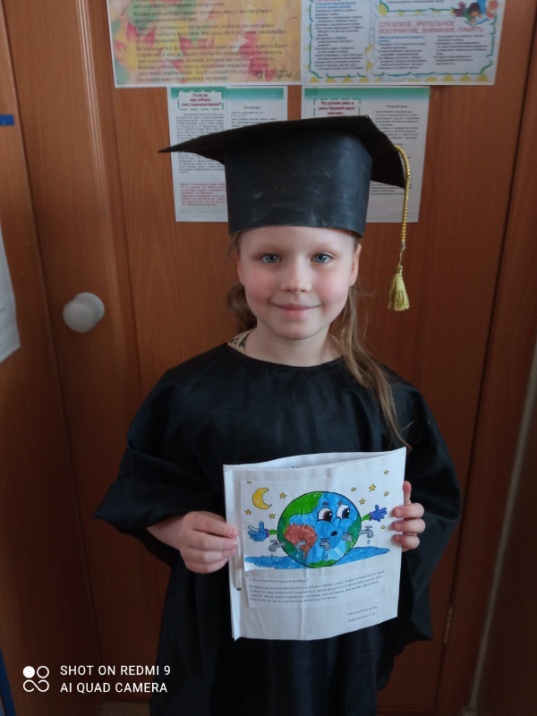 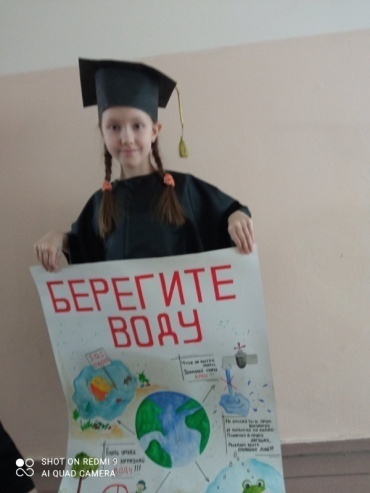 Ева Дернова
Проект « Волшебная  вода»
Таисия   Шишлова 
Проект
«Берегите воду»
София Кузнецова
Проект» Берегите воду»
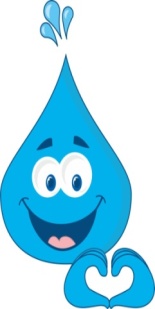 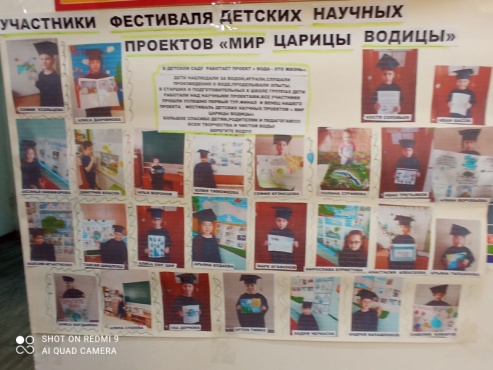 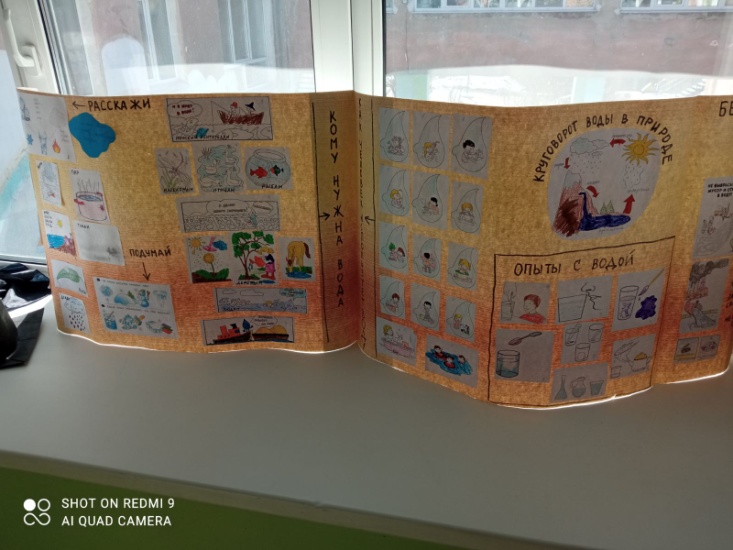 Создаем  плакат « Берегите воду»
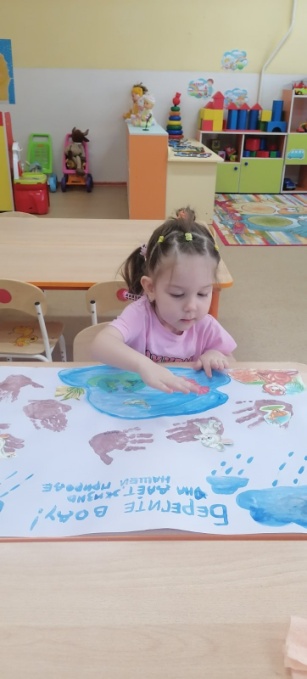 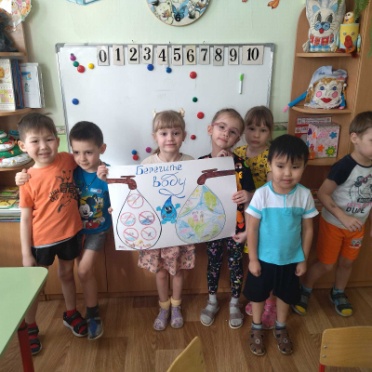 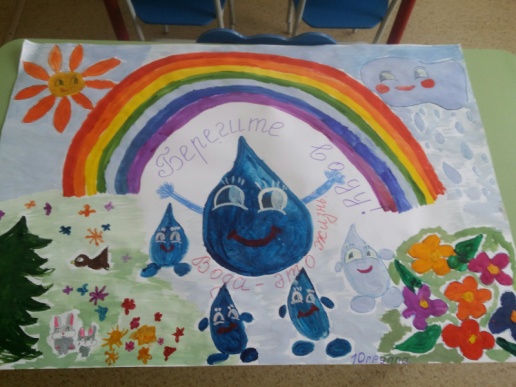 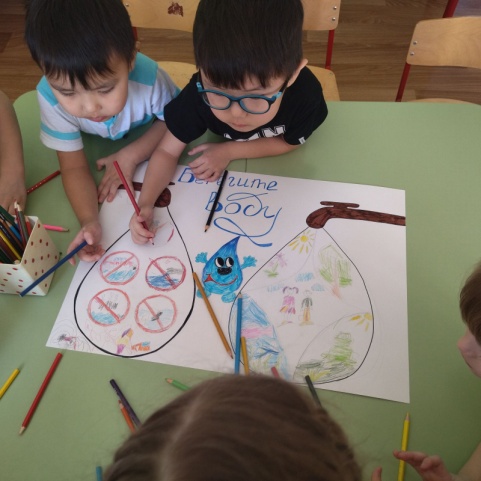 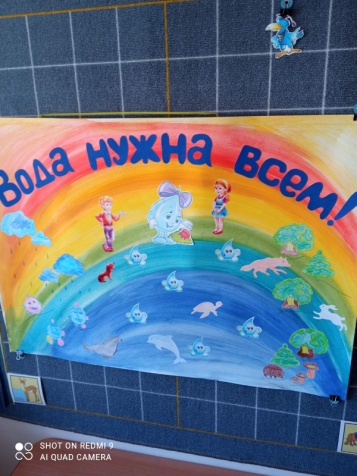 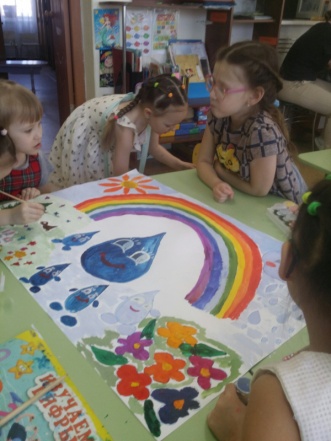 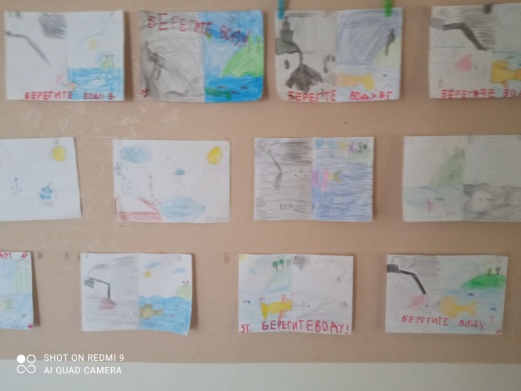 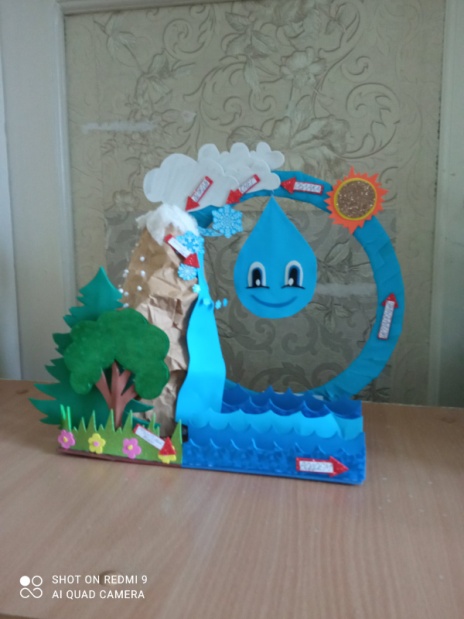 Выставка поделок 
« Вода – это жизнь»
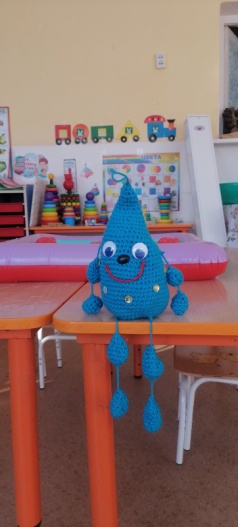 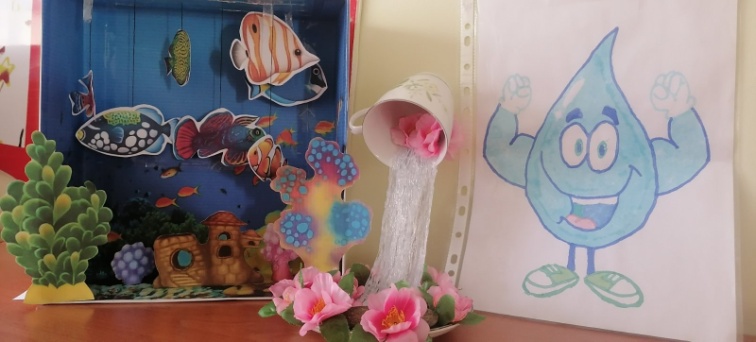 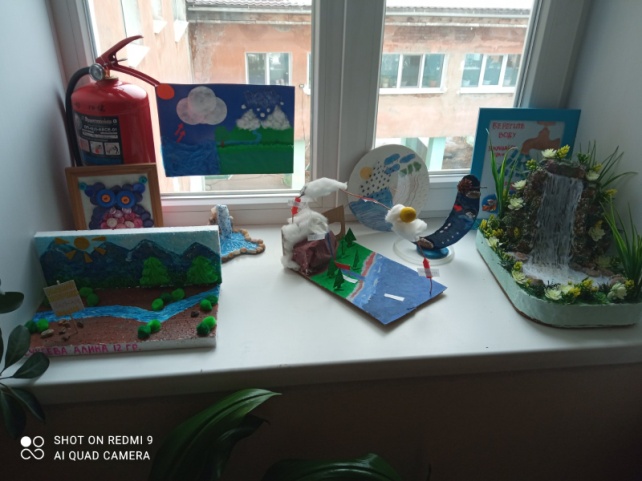 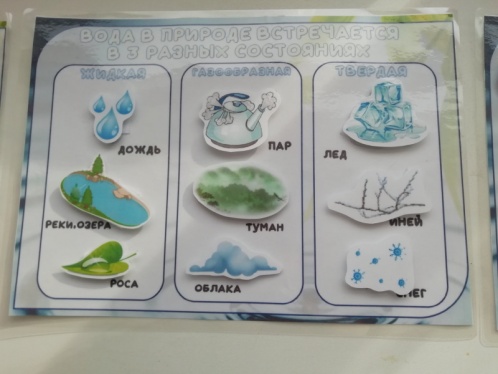 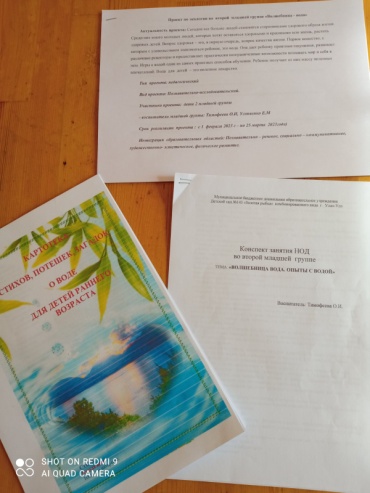 Картотека  игр, опытов, стихов
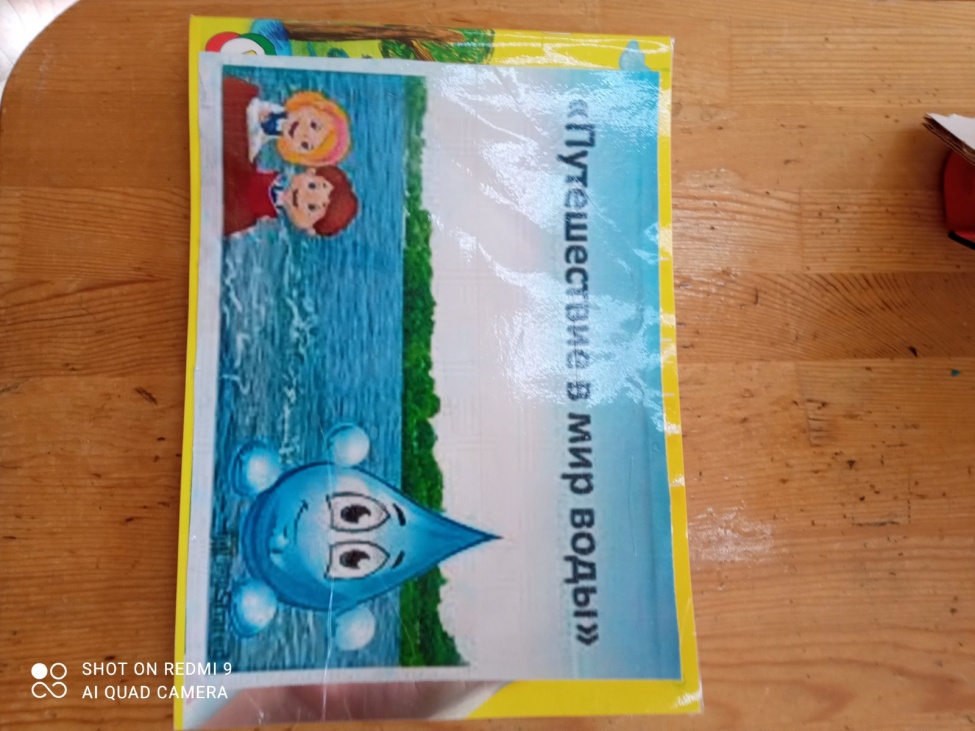 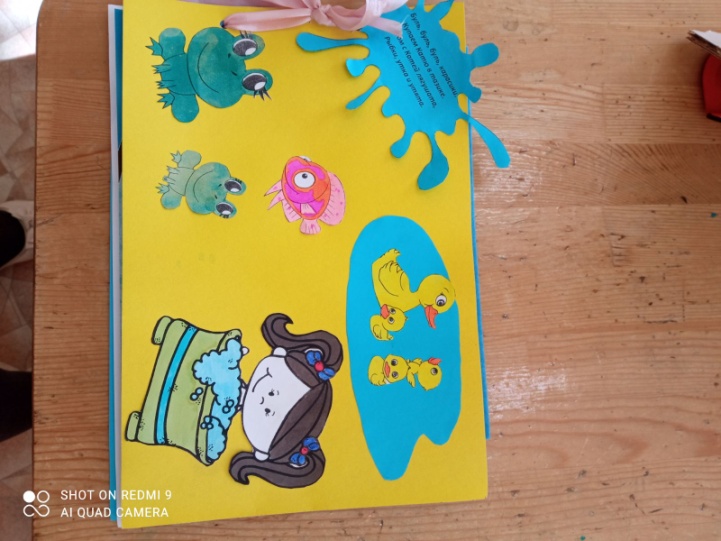 Занятия « В гости капелька  пришла»
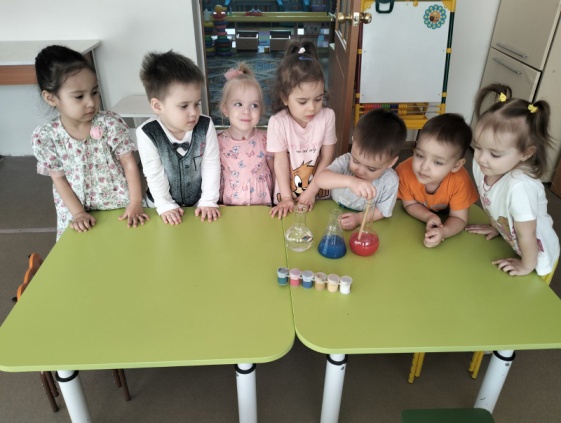 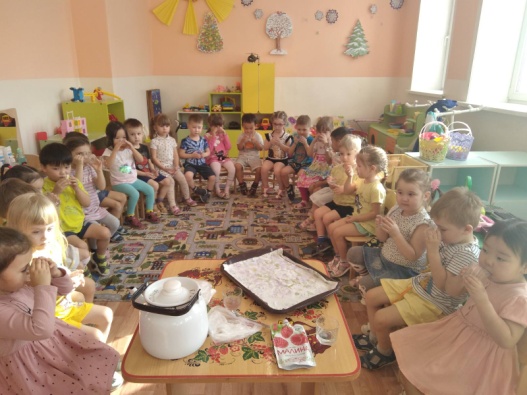 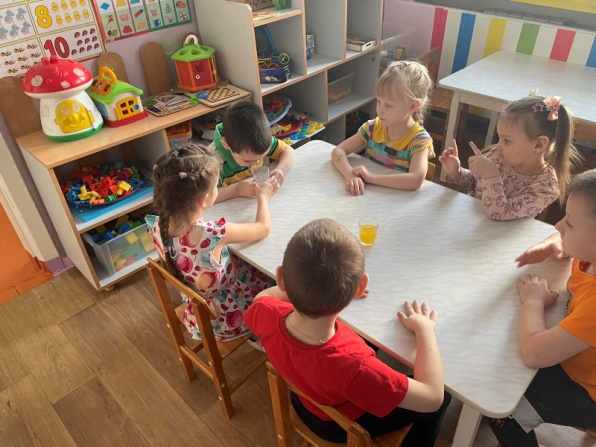 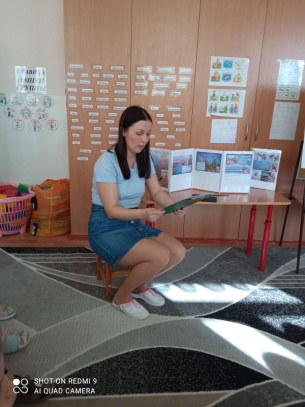 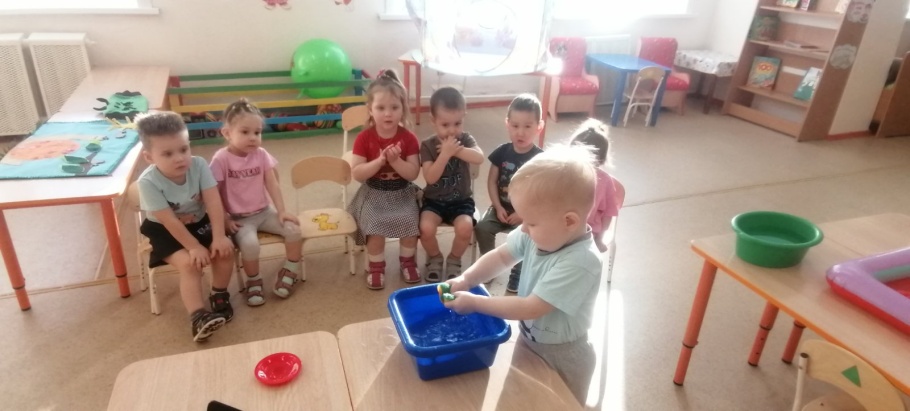 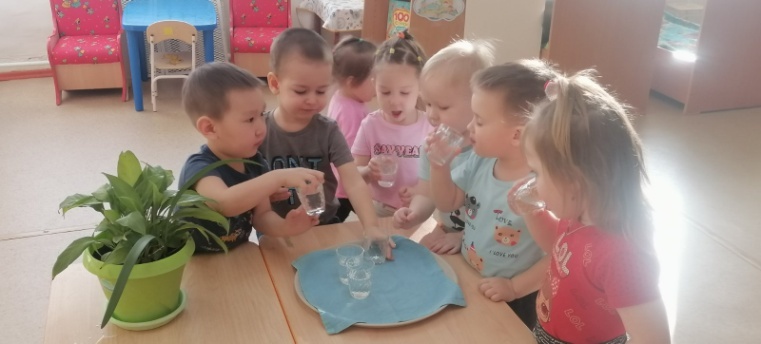 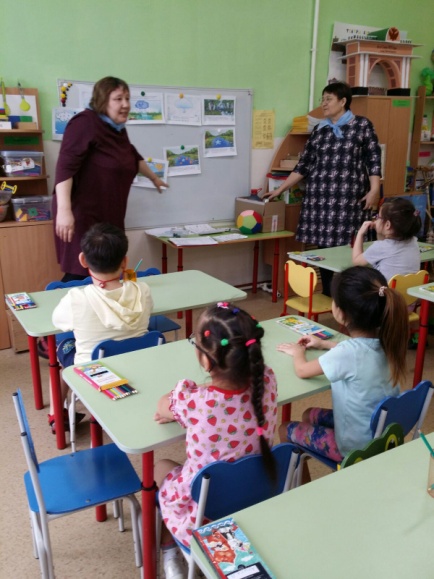 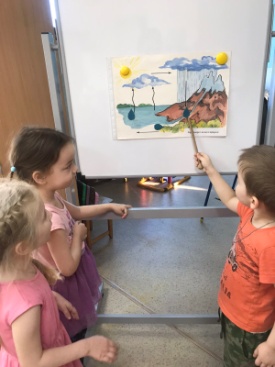 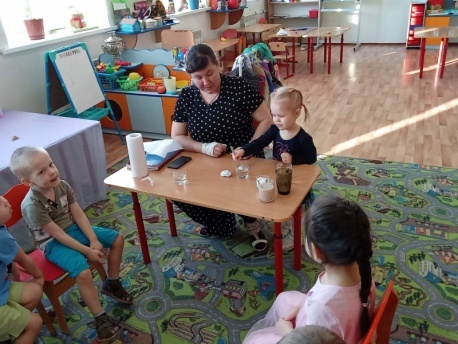 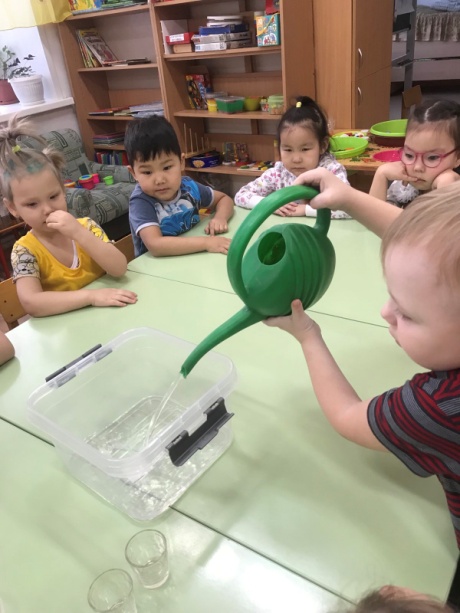 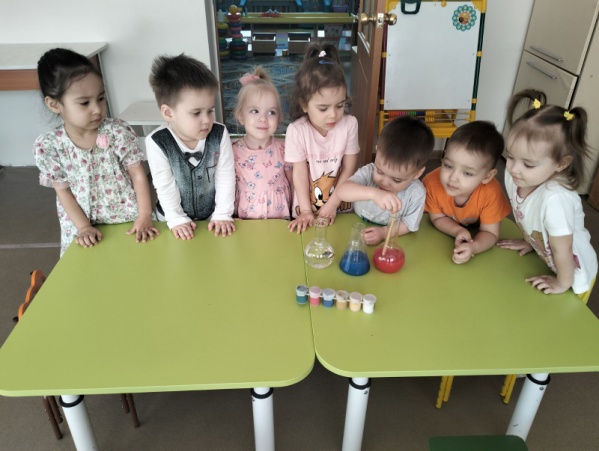 БЕРЕГИТЕ ВОДУ!!